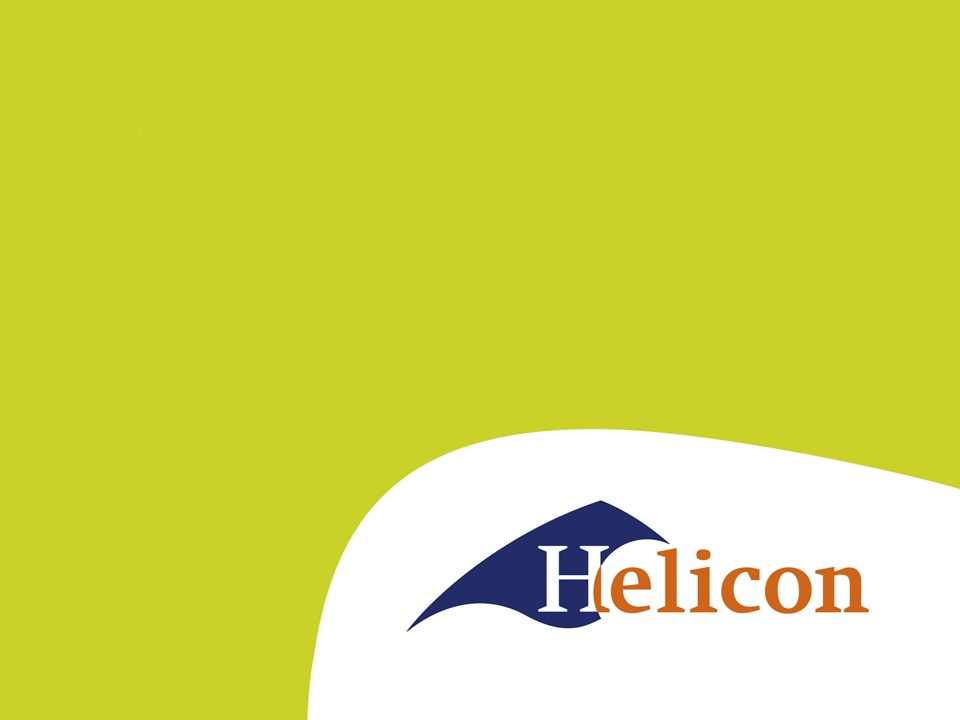 Biobased Economy
Introductie Biobased
Biobased bestaat uit zeven thema's, waarin de waardepiramide een belangrijke rol speeltDe zeven thema's zijn: 
Landbouw
Voedselverwerkende industrie
Bio-energie
Biomassacomponenten
Biobased applicaties
Hergebruik 
Biobased business 

Deze zijn allemaal met elkaar verbonden.
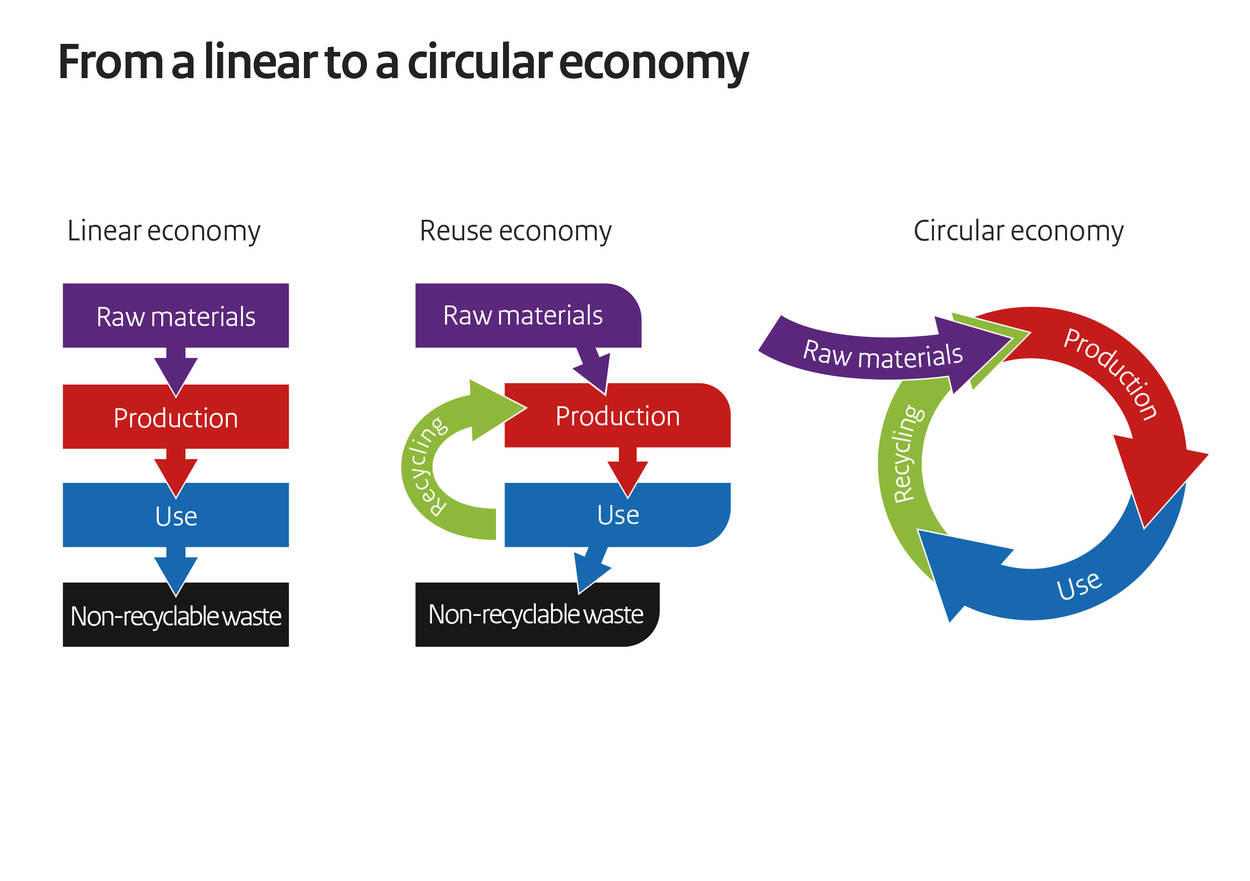 Waar beginnen we?
Waarop draait op dit moment de wereld?
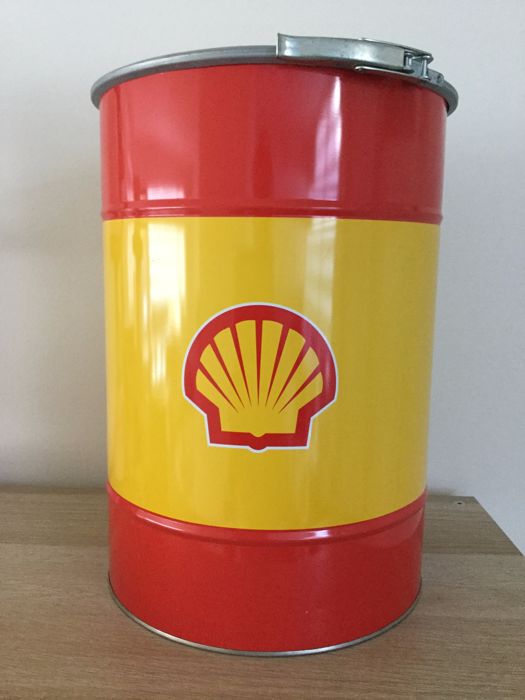 [Speaker Notes: Eindige brom]
Oliegebruik
90%TransportElektriciteit
Verwarming

10%
Plastics
Chemicalië
Opwarming van de aarde
Hoe komt het dat de aarde opwarmt?

Bij verbranden van olie komt veel CO2 vrij.
Dit is een broeikasgas.

Wat is een broeikasgas?
[Speaker Notes: Broeikasgassen
CO2 is een broeikasgas]
Verontreiniging door plastics
Plastic wordt voor het grootste deel gemaakt van olie.

9% van al het plastic wordt op dit moment gerecycled
12% wordt verbrand om energie van te maken.
De rest komt in de omgeving terecht.
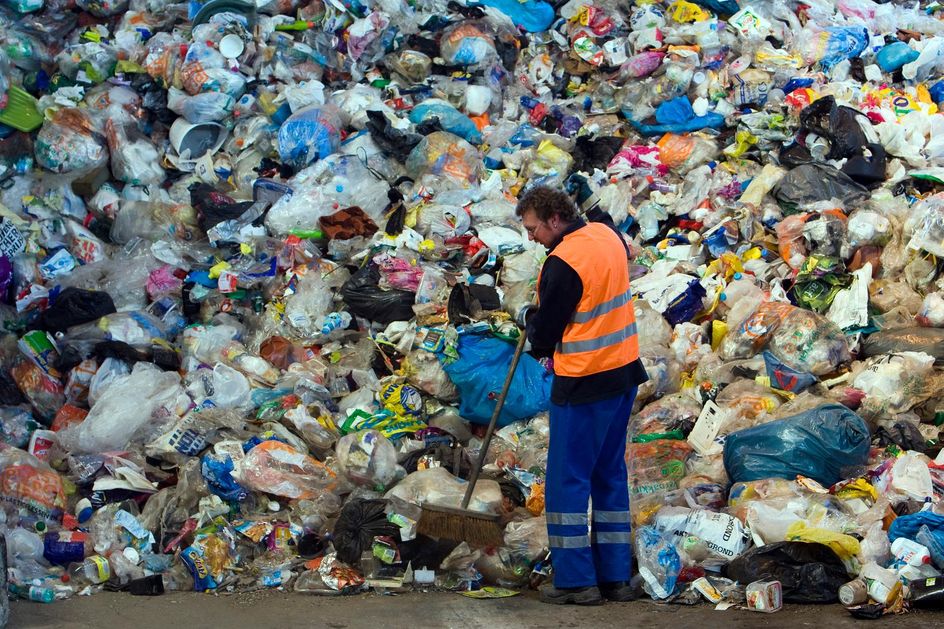 Biobased economie
Een economie die draait op hernieuwbare energie en afbreekbare materialen zou een groot aantal wereldwijde problemen oplossen.

Dit is een Biobased Economie.

In de Biobased Economy wordt biomassa gebruiktom veel soorten producten en energie te maken.
Waardepiramide
[Speaker Notes: Waarde van farmaceutische producten (medicijnen) is hoger dan die van energie.Je hebt ook minder volume van de biobassa nodig om dit product te maken.]
Waardepiramide
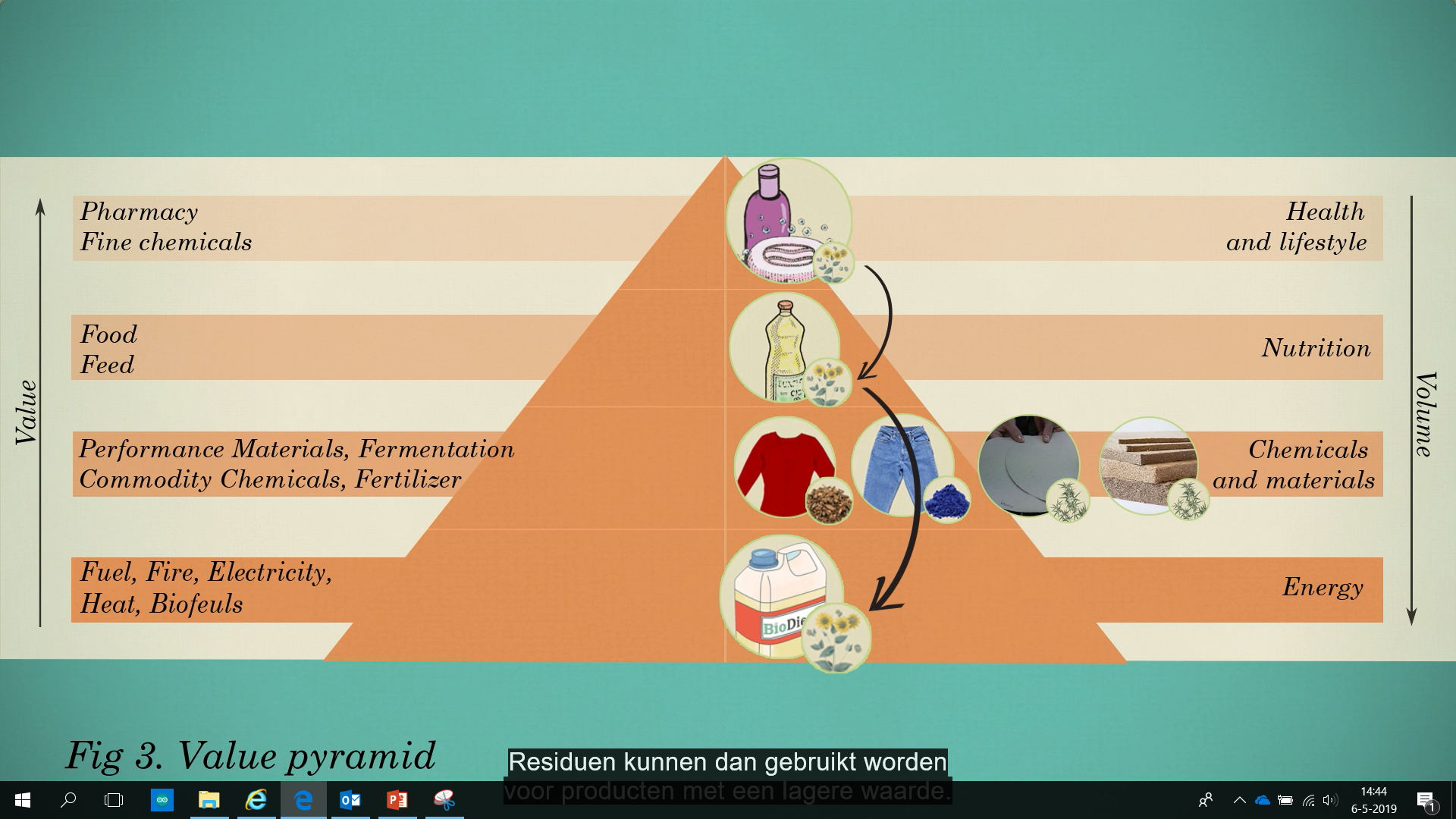 [Speaker Notes: Probeer eerst producten te isoleren voor hoge-waarde producten.Gebruik wat er over is voor minder hoge-waarde producten.
Omzetten naar energie kan met het restproduct.Dit is cascading]
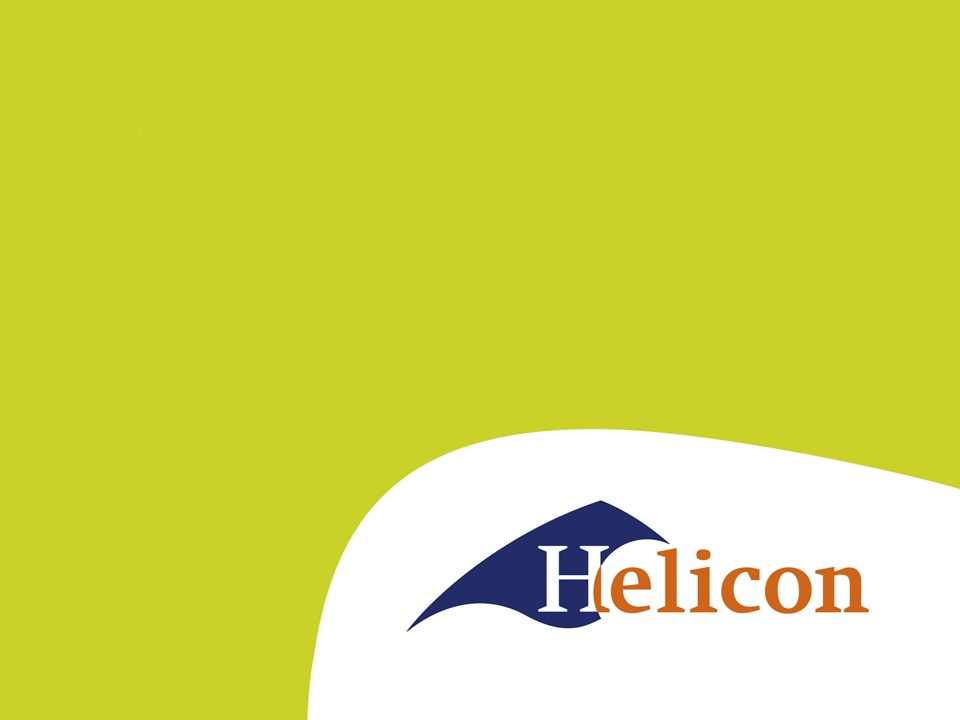 Drie R’en
Nieuwe kansen
Alle producten die we gebruiken, beïnvloeden onze omgeving. 
Energie en water worden gebruikt en afval wordt gegenereerd tijdens hun productie, distributie en gebruik. 
Afval is een probleem dat moet worden opgelost, maar het afvalprobleem kan ook nieuwe kansen bieden.
Wat houden de 3 R’s in?
Heb jij hier al ooit van gehoord?

De drie R’s komt uit het engels en betekent:
Reduce
Re-use
Recycle
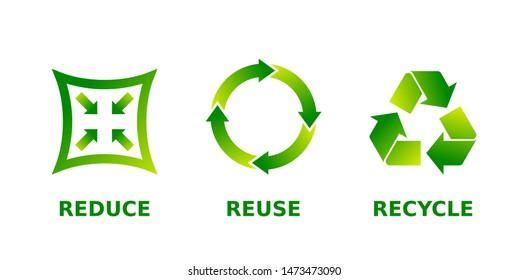 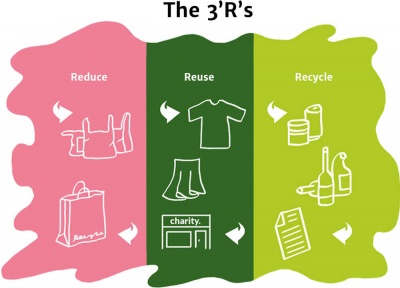 [Speaker Notes: Volgorde is belangrijk
Probeer zo min mogelijk te gebruiken. Denk aan water, energie etc
Als we het moeten gebruiken, kijk of het herbruikbaar is. Extreem: badwater voor wasmachine
Als we het niet kunnen hergebruiken, gebruik dan de grondstoffen opnieuw om te produceren. (Cradle2Cradle)]
Verminderen (Reduce)
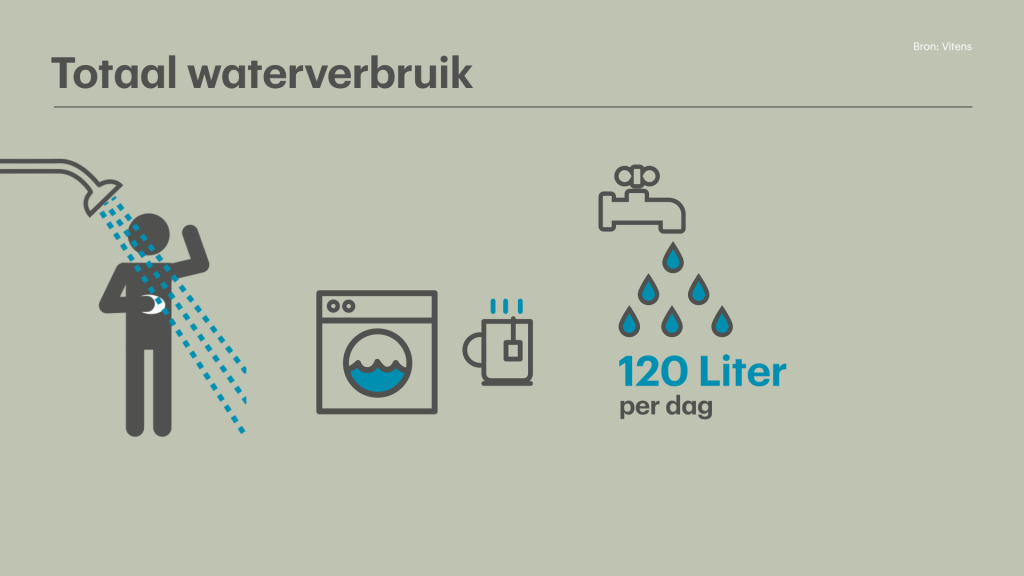 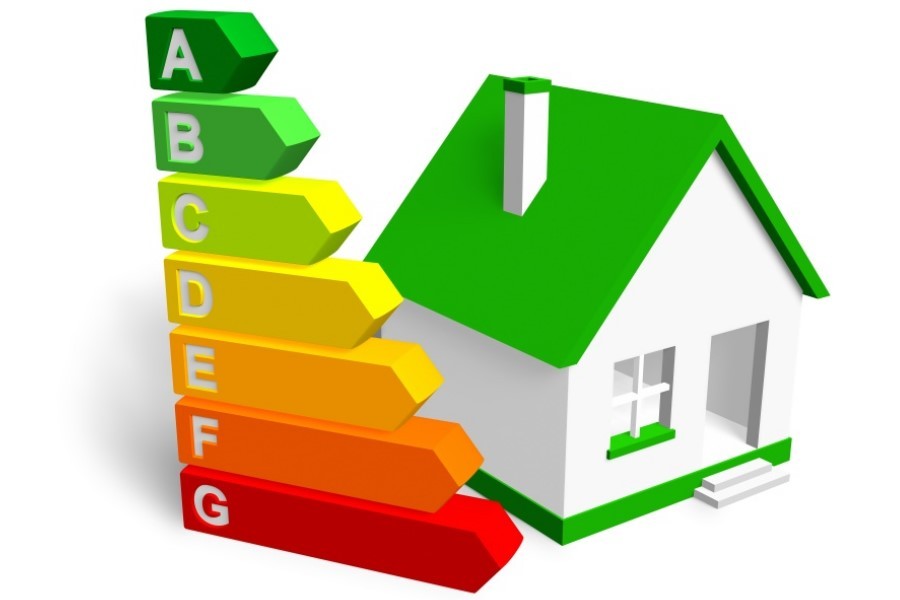 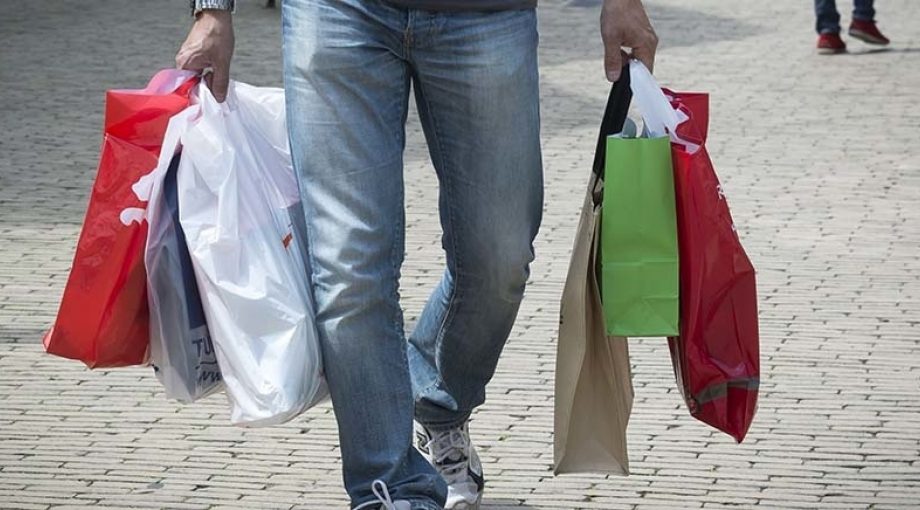 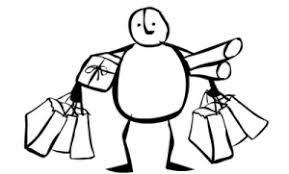 [Speaker Notes: Onnodig waterverspillen onder douche
Onnodig lamp laten branden
Producten kopen die je niet persé nodig hebt]
Hergebruik (ReUse)
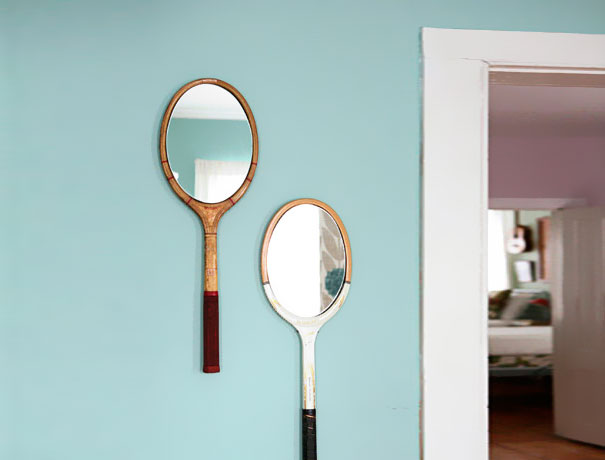 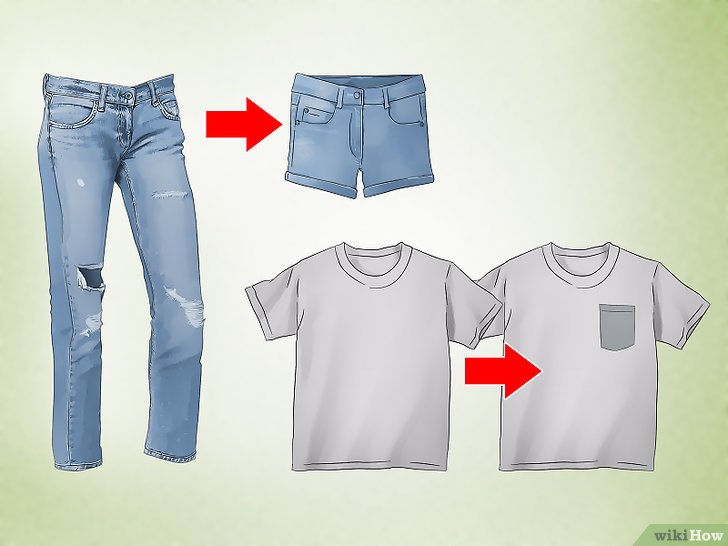 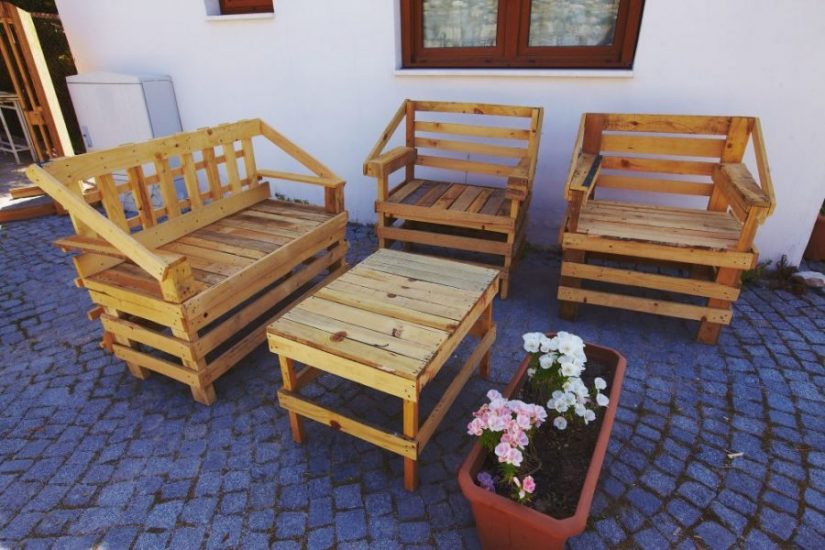 [Speaker Notes: Flessen als bouwmateriaal]
Recycling
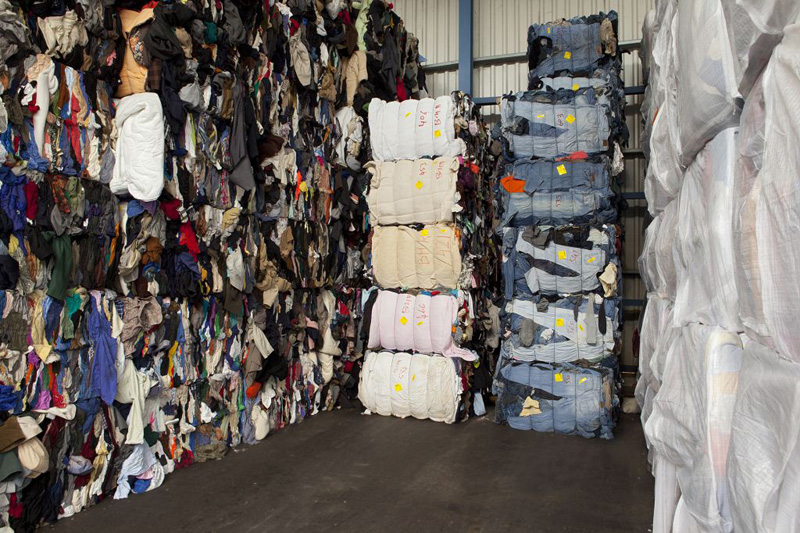 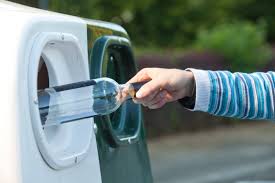 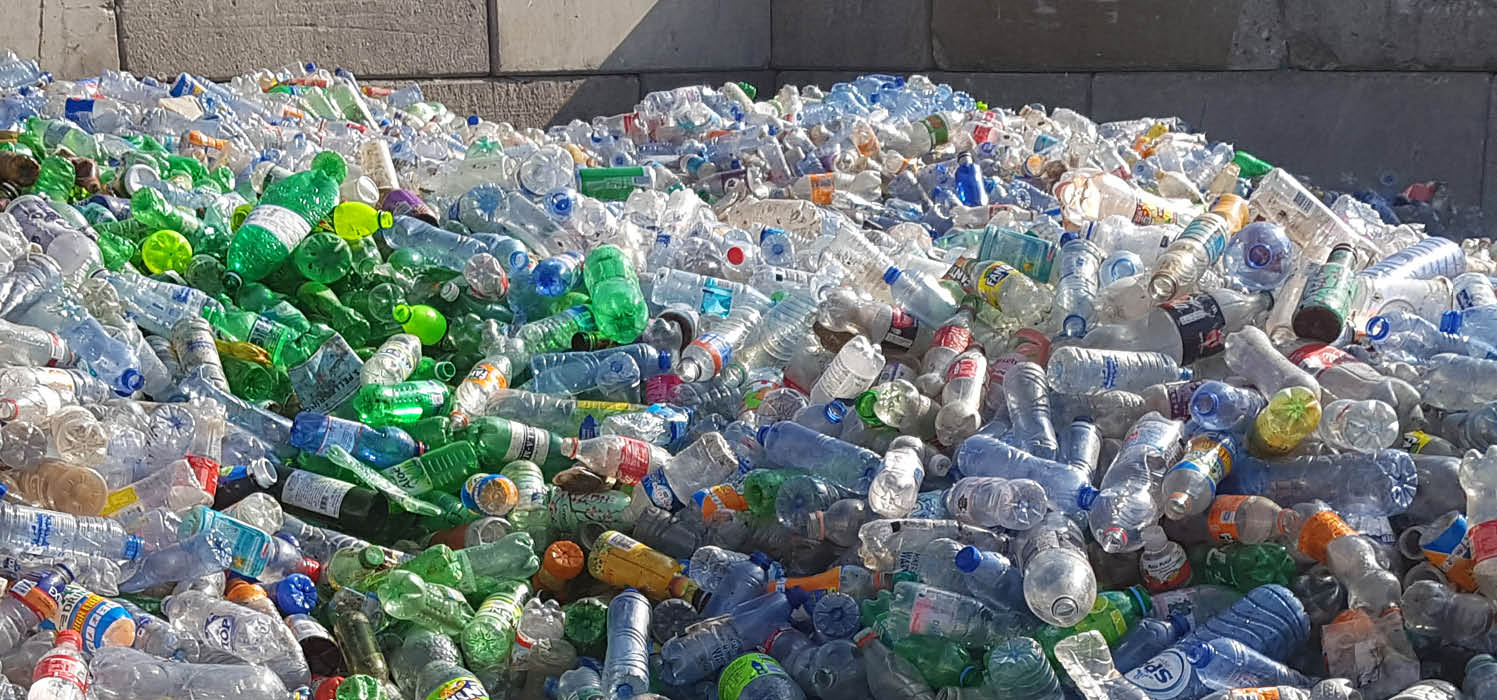 [Speaker Notes: Herbruiken papier
Plastic]
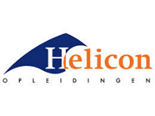 2021_MLO_2_Mijn afval – instroomprogramma
Samenwerken	
Dit product maak je alleen.
Lever je product in via Teams
Je wordt een groepje feedback friends geplaatst
Geef feedback op de producten van anderen en ontvang feedback

Deadline product: 9 maart 2021
Leerdoel
Inzicht krijgen in jouw afvalstroom
Weten hoeveel afval je eigenlijk produceert.
Weten waarom afval in verschillende categorieën worden ingezameld en wordt verwerkt
Verbeterpunten benoemen omtrent jouw afvalproductie / verwerking
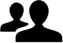 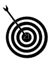 Product			
Je maakt een onderzoeksverslag met daarin:
Hoeveel afval produceert jouw omgeving (gezin) *
In welke categorieën produceert jouw omgeving (gezin) afval en in welke hoeveelheden? *
Beschrijf hoe jouw gemeente omgaat met afvalverwerking. **
Bedenk 5 mogelijkheden om jouw afvalstroom te veranderen waarbij Biobased denken (oa. Drie R-en) worden toegepast.
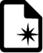 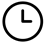 Bijeenkomsten
Expert lessen over Biobased denken 
Editorial Review
Bronnen
Wikiwijs
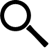 Stappen			 	        
Verzamel thuis informatie over jouw afvalproductie 
Inventariseer en onderzoek je eigen productie. Waar komt het afval vandaan, waarom heb ik dit afval geproduceerd, is de productie te voorkomen/ verminderen, kan ik mijn afval hergebruiken/ verwerken
Verwerk je gegevens in het verslag.
Benoem de verbeterpunten die jij kan toepassen om  jouw situatie te verbeteren.
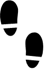 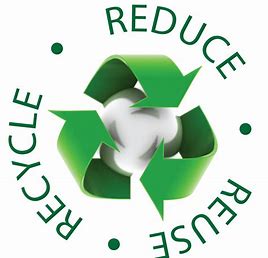 Er bestaat geen afval maar toch hebben we kliko’s vol?
*   Doe dit voor een bepaalde periode. Denk aan een gewone werkweek    die representaties is voor alle weken van het jaar.
** Welke kosten worden er door de gemeente doorberekend aan hun inwoners en    wat doet de gemeente om afvalscheiding te stimuleren?